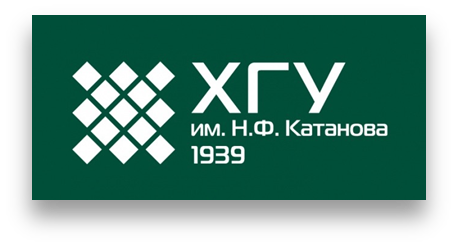 http://0861.ru
Программирование на языках высокого уровня
Лекция 6Оценка эффективности выполнения программного кода. Оптимизация вычислений
ст. препод. каф. ПОВТиАС
Голубничий Артем Александрович
artem@golubnichij.ru
Абакан, 2019
Структура занятия
эффективность программирования в R;
оценка эффективности кода и бенчмаркинг;
пакет microbenchmark;
формат RDS;
пакет benchmarkme;
методы использования памяти;
варианты оптимизации;
сравнение работы с матрицами и датафреймами;
построение профиля кода.
2
Особенности языка R (эффективность программирования)
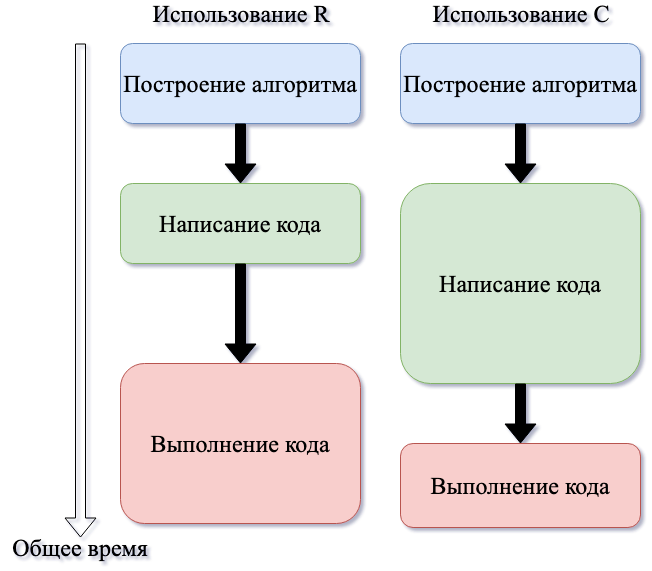 R эффективен с позиции написания программного кода;
C эффективен с позиции выполнения программного кода.
Оптимизация в R по версиям:
v 2.0 Lazy loading: быстрая загрузка данных с минимальной нагрузкой на память системы;
v 2.13 Ускорение вызова функций с помощью байт компиляции;
v 3.0 Поддержка больших векторов.
3
Оценка эффективности кода. Бенчмаркинг
Бенчмаркинг – эталонное тестирование производительности компьютерной системы
sys.time() – базовая функция пакета R, используемая для определения времени работы
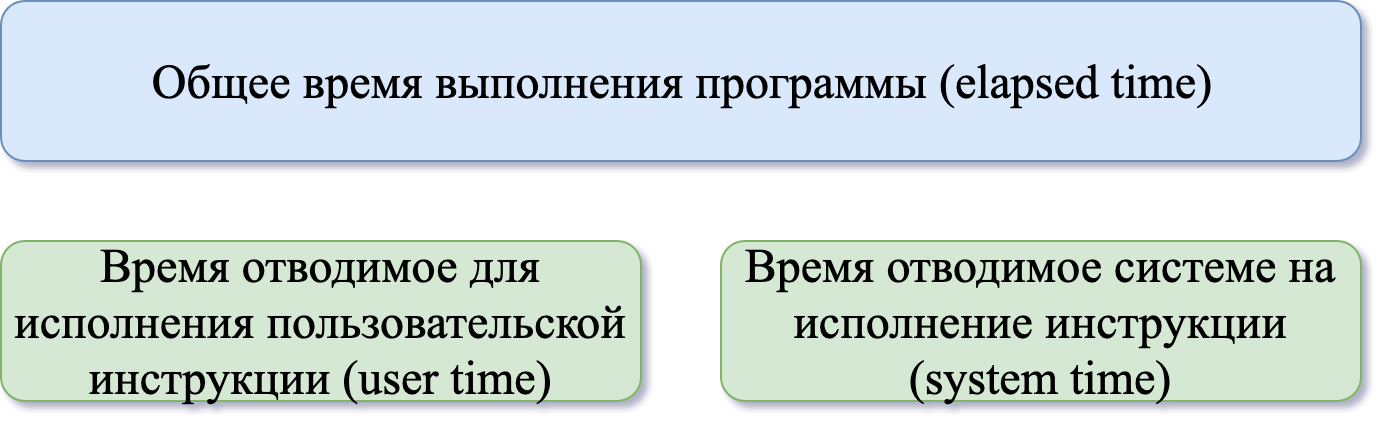 4
Пример оценки эффективности вычислений
colon <- function(n) 1:n
seq_default <- function(n) seq(1, n)
seq_by <- function(n) seq(1, n, by = 1)
> system.time(colon(1e8))
   user  system elapsed 
      0       0       0 
> system.time(seq_default(1e8))
   user  system elapsed 
      0       0       0 
> system.time(seq_by(1e8))
   user  system elapsed 
  1.317   0.688   2.184
5
Пакет microbenchmark
microbenchmark – пакет языка R, позволяющий производить множественный запуск функции и оценку времени работы
> col <- function(n) 1:n
> s_d <- function(n) seq(1, n)
> s_b <- function(n) seq(1, n, by = 1)
> microbenchmark(col(n),
+                s_d(n),
+                s_b(n),
+                times = 10)
Unit: nanoseconds
   expr        min         lq         mean      median         uq        max neval cld
 col(n)        479        906     115702.9 3.04800e+03       6708    1122410    10  a 
 s_d(n)       7394      14650     155638.6 3.43005e+04      41841    1289795    10  a 
 s_b(n) 1901786381 2135773297 2126538718.9 2.15925e+09 2175859133 2295606598    10   b
6
Ускорение времени работы с RDS
Двоичный R-файл – файл формата RDS (*.rds)
для записи в формат RDS используется функция saveRDS()
для чтения из формата RDS – readRDS()
> system.time(read.csv("movies.csv"))
   user  system elapsed 
  0.413   0.008   0.421
> system.time(readRDS("movies.rds"))
   user  system elapsed 
  0.041   0.000   0.041
7
Пакет benchmarkme
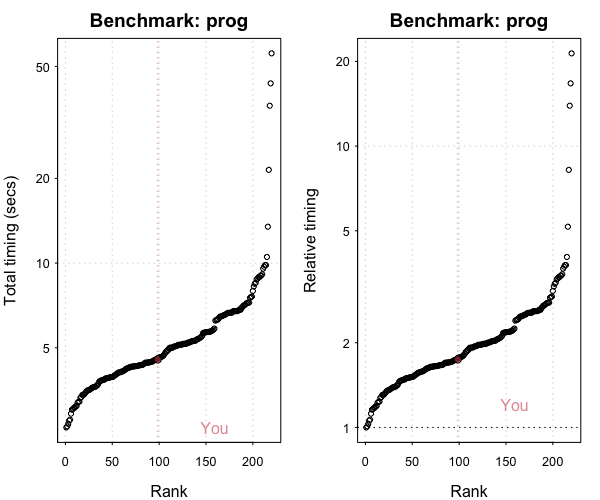 benchmarkme – пакет языка R, позволяющий оценить эффективность работы компьютера с использованием набора стандартных тестов
install.packages("benchmarkme")
library(benchmarkme)
res <- benchmark_std(2)
plot(res)
8
Различный варианты использования памяти
# Метод 1 - Стандартный векторизованный способ
x <- 1:n
# Метод 2 - Создание вектора размера n и заполнение циклом
x <- vector("numeric", n)
for (i in 1:n) {
  x[i] <- i
} 
# Метод 3 - Приращение вектора
x <- NULL
for (i in 1:n) {
  x <- c(x,i)
}
9
Основные сведения об оптимизации
при вызове функции из базового пакета языка R всегда вызывается код на языке C или Fortran;
многие стандартные R функции являются векторизованными, т.е. используют модель вычисления SIMD (например функции rnorm(), mean() и т.д.);
работа с матрицами происходит быстрее чем с датафреймами.
10
Сравнение работы с матрицами и датафреймами
Датафреймы:
ключевая структура в R;
имеют табличную структуру;
столбец соответствует переменной;
строка – значению переменной (наблюдению);
столбцы могут быть разных типов;
представляет собой список векторов, где каждый элемент состоит из единичного вектора;
каждый столбец занимает определенной место в памяти, места могут находиться в отдалении друг от друга.
Матрицы:
упрощенные датафреймы;
имеют прямоугольную структуру;
столбцы должны быть одного типа;
работа осуществляется быстрее чем с датафреймами;
столбцы занимают близкие позиции в памяти.
11
Построение профиля кода. Пакет profvis
Профиль кода позволяет наглядно увидеть участки кода, выполняемые дольше чем остальные.

Идея профиля:
запуск кода;
запись в миллисекундах времени выполнения;
визуализация профиля с помощью команды profvis()
12
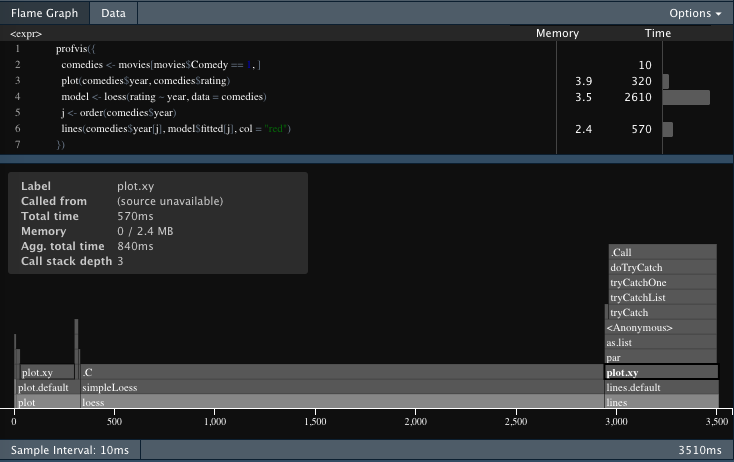 Построение профиля кода. Пакет profvis
profvis({
  comedies <- movies[movies$Comedy == 1, ]
  plot(comedies$year, comedies$rating)
  model <- loess(rating ~ year, data = comedies)
  j <- order(comedies$year)
  lines(comedies$year[j], model$fitted[j], col = "red")
})
13